From High School to the Workforce:Current Challenges, Opportunities, and Initiatives to Close Education Gaps in Missouri
Takako Nomi, Ph.D and Michael Podgursky, Ph.D 
	

February 25, 2021

Acknowledgment: This research has been supported by St. Louis University’s Research Growth Fund
1
Today’s talk: Overview
Highlighting our ongoing work in education research and new initiatives at SLU:
To understand the current challenge and opportunities 
To address workforce development needs in our region and across the state 
To strengthen collaborations among stakeholders to achieve the following goals:
- Creating better pathways to the workforce and supporting students 
- Addressing instructional needs and supporting teacher development 
- Improving research capacity and conducting research to understand and inform how we are doing, the effectiveness of educational programs, and the progress we are making, etc. 

We would like to receive feedback from you
2
Today’s talk: Two Parts
Part 1: Understanding the current challenges 

a) Historical overview of post-secondary enrollment and degree attainment trends by race and gender groups in MO using the American Community Survey(ACS)

b) Race-and-gender gaps in degree attainment by following a cohort of all first-time 9th-grade students in MO public high schools through 6 years in college (entering HS in AY2009-10)
What factors explain the gap?
Importance of pre-college academic skills
3
Today’s talk: Two Parts
Part 2 : Current opportunities and initiatives 

Relocation of National Geospatial-Intelligence Agency (NGA) to North St. Louis in 2025
SLU’s role in supporting K-12 teachers, students, and workforce development 
Current research and capacity building through research 
Addressing the questions related to PLTW initiated by KC STEM alliance and developing research from there
Working with the key stakeholders to help develop research agendas, initiate longitudinal data construction(linkage), and address questions that are important to our state using the data.
4
Part 1: 
Understanding the current challenges
5
Context: Critical Issues
US Income Distribution, Labor Market, and Educational Attainment Trends: 
Growing income inequality in recent decades 
Growth in knowledge-based economy, requiring skills beyond high school
Growing income gaps between those with and without post-secondary credentials (increasing college premium and wage polarization)
Post-secondary degree attainment has increased over the last several decades
But, degree attainment gaps have also grown by socio-demographic characteristics 
 Addressing educational disparities is the key to future success of our youth
6
Growing educational attainment disparities in the US (4+ Years of Education)
National trend by Brookings Institute (2017)
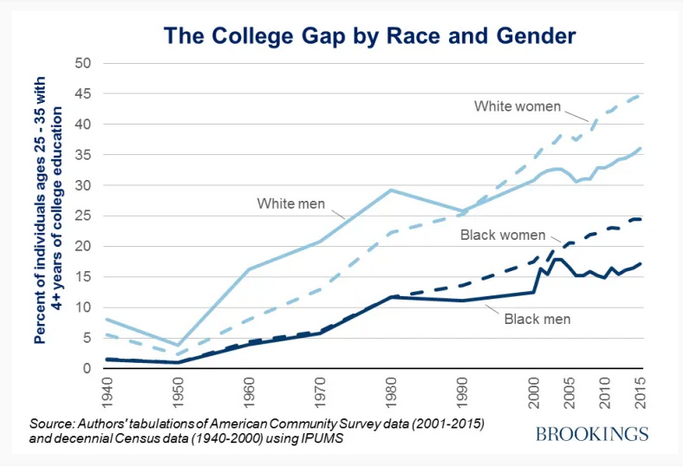 7
Do we see a similar pattern in MO?
The first study looks at a difference in both college enrollment and attainment between white and black, male and female ACS respondents since 2000 (MO population trends)
Do we observe growing gaps in both enrollment and attainment? (attainment gaps may be growing because enrollment gaps are also growing(?))
We can’t make a causal claim here, but is the observed pattern consistent with the theory?  
College enrollment:  Currently enrolled in college for age 18 to 24
For degree attainment: Holding a 4-year degree for age 24 to 36
Metro vs Non-Metro difference
8
Overall
Large gaps overall--females leading males in both races
After 2010, the trend is flat for white males and females, but the upward trend continues for black students
The gaps are not widening over the last 10 years
9
Metro vs. Non-Metro Difference 
in College Enrollment
Metro Area
Race-gender gaps are stable since 2005
Black females are similar to white males

Non-Metro Area
Black females have the highest enrollment rate of all groups
Black males have made larger improvement (now similar to white males)
White Non-Metro students of both genders lag considerably behind their Metro counterparts. Few Metro vs non-Metro gaps for black students
10
Degree Attainment
If all students are similarly successful in completing a degree once they enter college, then the degree attainment trend should follow the enrollment trend with a time lag (appx 6 yrs).  

However, evidence shows growing attainment gaps
11
Overall
Gaps have grown over time
Females improved more than males in both groups
Black males have made the smallest improvement
12
Metro vs. non-Metro Difference in Bachelor's Degree Attainment
Metro Area
Both female groups improved more than their male counterparts
greater gender gaps within the same race
Black males seem to have made the smallest improvement

Non-Metro Area
For all groups, non-metro students have lower 4-yr degree attainment than metro students
White females is the only group showing improvements over time
Black females showed downward trend
13
Summary on Historical Trends
Our data shows:
All groups have upward enrollment trends
However, black males show little improvement in attainment
Black females have similar, or higher enrollment than white males, but much lower 4-yr degree attainment 

Of those enrolled in college, 4-year degree non-completion rates may be rising for minority students (male students in particular)
14
Following one cohort of first-time ninth-grade students in MO public high schools (AY2009-10)
Outcomes: 
College enrollment, any degree, and bachelor’s degree attainment

To what extent high school and student characteristics (FRL and academic backgrounds, including MAP and 9th grade GPA) explain the overall gaps?
15
15
White Female = 53.7%
1) Total:  Total average gap
2) Within School: Within HS average gap
3) + Student FRL: Within HS + age and FRL
4) + Student FRL + Achievement: Within HS, age and FRL + Math MAP 8th and 9th-GPA
Large total gaps between white females and the rest of the groups (and males are behind females in both races)
School factors and student FRL status explain more than 60% of the gap for minority students, but not for white males. 
Black males and females have higher college enrollment than white students with similar academic and family(FRL) background.
White Female = 35.6%
1) Total:  Total average gap
2) Within School: Within HS average gap
3) + Student FRL: Within HS + age and FRL
4) + Student FRL + Achievement: Within HS, age and FRL + Math MAP 8th and 9th-GPA
Much larger total gaps in degree attainment (any degree) for minority students than the gaps in enrollment 
School factors and student FRL status explain smaller gaps in attainment for minority students than their enrollment gaps
After taking into account pre-college academic differences, small, but statistically significant gaps in degree attainment remain
White Female = 19.2%
1) Total:  Total average gap
2) Within School: Within HS average gap
3) + Student FRL: Within HS + age and FRL
4) + Student FRL + Achievement: Within HS, age and FRL + Math MAP 8th and 9th-GPA
Patterns are similar to any degree attainment, but high school factors do not explain any of the gaps in 4-year degree attainment.
Pre-college academic background and FRL status explain the majority of the gaps in 4-year degree attainment 
For both attainment outcomes, gaps for minority students are larger for high achieving students (especially for black males)
Summary
Minority students are more likely to attend college than white students with the same FRL status, test scores and GPA, but this does not translate into degree attainment—degree attainment of minority students are lower than similarly prepared white students
This suggests: Among those who enrolled in college, college dropout rates are higher for minority students than white students with similar academic preparation levels
Importance of improving skills before they enter college, and continuing to offer support once they are enrolled in college

These results are presented at MO Equity Summit in Nov, 2020.
19
Part 2: 
Current opportunities and initiatives
20
Talent Development Needs in STL and MO
The opening of NGA-West in 2025 is expected to create a geospatial hub in St. Louis
New job growth
Direct employment of 3000+ and much more in private sectors 
Need for talent development and better pipelines from K12, college, to work

How can we increase college readiness and support transition from high school to college and career?

Problems
Geospatial sciences are not taught in HS
Geospatial science is a relatively new field and rapidly growing
Few teachers are trained in this area

What role can SLU play?
21
Current Development: High School
“Geospatial pathway” will be added to the MO Career Pathways Program by DESE
Faculty in the Geospatial Institute (GeoSLU) are providing technical assistance  
Instructional modules being developed by GeoSLU faculty
Can be used for standalone courses or integrated in the core courses 
Implemented in local high schools, (e.g., Collegiate School of Medicine and Bioscience in SLPS, and more schools in the future)
Needs for teacher training
Introducing the subject and how special thinking can promote learning in the core subject with application examples
Help teachers develop instructional material and lesson plans
Teaching teachers application tools 

 Plans to offer PD as DESE introduces the Geospatial Pathway
22
Current Development: HS to College
Apprenticeship program by Gateway Global (non-profit) for HS and college-age students (earn while learning)
Possibility to add peer mentoring by SLU students
SLU 1818 to offer low-cost dual-credit courses
Old model: Each school must have a teacher with qualification
New model: One instructor teaches to students in multiple schools (combining online and face-to-face instruction onsite).
Initially, SLU will provide an instructor
Providing an opportunity for HS teachers to become an 1818 instructor through a post-bachelor program with a capstone course.  
Developing articulation agreement with STLCC and other community colleges
23
Other research agenda and collaborations
24
Working with MO Education Agencies (DESE and DHEWD)
Developing the trusted relationship is the most critical component in data sharing 
Addressing the questions that they care, which include:
Simple descriptive questions, such as how our students are doing after graduating from HS, the current levels of attainment disparities, what explains the observed disparities, how students cumulate credits in college, and to what extent students lose credits when they transfer to another school.

These types of studies often generate conversations toward strategies for solution (How do we improve?) as well as the next research questions
25
Working with MO Education Agencies (DESE and DHEWD)
Addressing the questions that they care (continued):
Policy questions, such as how to measure teacher contribution to learning for state accountability system, whether instituting the state-wide common core curriculum(Core42) mitigates credit loss for transfer students, and whether adding an algebra requirement for the Missouri A plus program improves student success.

Questions about certain programs, such as how PLTW (STEM pathway program) is preparing high school students for college and career in STEM.
26
New collaboration and future opportunities
Project Lead the Way (PLTW)—one of the DESE’s Career Pathways Program
KC STEM Alliance (Collaborative Network of educators, business partners and affiliates with a mission of generating a robust workforce in STEM for the KC region) wanted to know how PLTW students are doing as compared to non-participants 
Study led by UMKC, MU, and SLU researchers
Creating reports that are also relevant to St. Louis and MO as a whole.  
The first attempt to link DESE data and DHE data
About 70 percent of MO public school graduates who attended college go to MO public colleges
We can know a lot more about student post-secondary progression from DHE records than NSC data
27
New collaboration and future opportunities
Future opportunities
Project Lead the Way (PLTW): 
By understanding how the program is implemented/expanded across the state over time, we will be able to evaluate the program impact more rigorously (next step)

Simple descriptive studies can lead to a larger project 

Possibility of linking DHE data to workforce data (UI wage data) and developing research agenda around it
28
Summary
SLU can play a vital role in creating educational opportunities for local students and statewide to support geospatial workforce development (all stakeholders acknowledge that this is our priority in the region)
SLU can play an important role in supporting/conducting data-driven educational and social science research to support critical issues facing our state
The relationships that we have developed over many years are critical to this (this includes our teacher ed and ed leadership programs)
Building a relationship/collaboration among SLU, MU and UMKC adds to the trust we are building around research as well as research capacity to address key issues to our state
29
Questions and Discussions?
30